Театральная студия «Ковчег» МОУ СОШ № 14
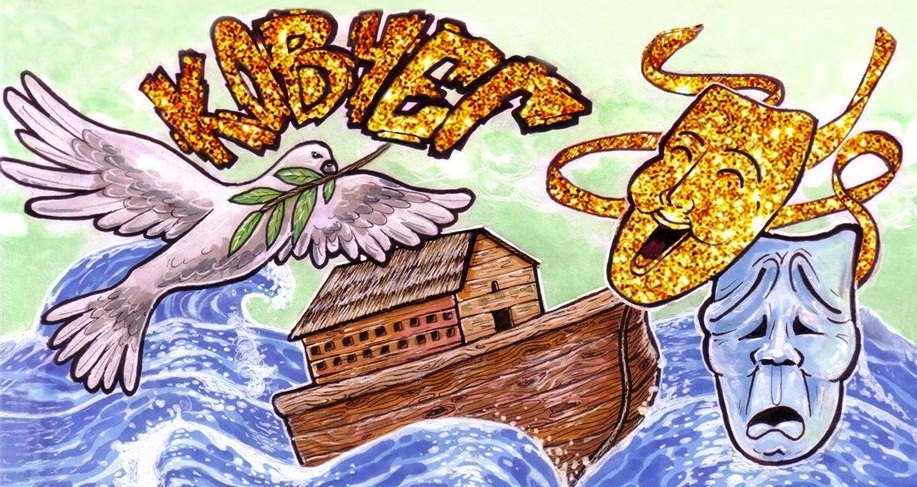 Управление образованния администрации г. Комсомольска-на-Амуре
Муниципальное образовательное учреждение
Средняя общеобразовательная школа №14


 
 
 
 


Дополнительная общеобразовательная 
общеразвивающая программа театральной студии 
«КОВЧЕГ»
(направленность: художественная)
Возраст учащихся: 10-16 лет
Срок реализации: 2 года
  Уровень освоения: стартовый


Составитель:
 Косарева Елена Игоревна
Зам. директора по ВР 

 
г. Комсомольск - на – Амуре
2021
Нормативно-правовая база:
«Закон об образовании в Российской Федерации» (№ 273-ФЗ от 29 декабря 2012 г.)
 Концепция развития дополнительного образования детей
«Порядок организации и осуществления образовательной деятельности по дополнительным общеобразовательным программам» (приказ Министерства просвещения Российской Федерации от 09.11.2018 г. №196 )
СанПиН 2.4.4.3172-14(от 28.09.2020 №28). 
 Актуальность программы определяется необходимостью социализации ребёнка в современном обществе, его жизненного и профессионального самоопределения. 
     Программа  даёт возможность каждому ребёнку не только развиваться творчески, но и решать вопросы его социализации и адаптации в обществе.
      Адресат,  объём, срок реализации, режим программы:
Данная программа ориентирована на детей  среднего и старшего школьного возраста, рассчитана на  2 года.  Занятия проводятся: в 1 год обучения - 2 раза в неделю по 2 часа, в год 144 часа на группу, наполняемость которой составляет 12-15 человек; 2 год обучения  - 2 раза в неделю по 3 часа.
Цель программы: развитие творчески активной личности средствами театральной деятельности, содействие её жизненному и профессиональному самоопределению.
      Задачи:
предметные:
- познакомить с основными понятиями по теории и истории театрального искусства;
- освоить базовые знания, умения и навыки, предметные компетенции;
 - сформировать речевую культуру;
 развить познавательные интересы через расширение представлений о видах театрального искусства;
- развитие умения использовать приобретенные знания и навыки, самостоятельно их концентрировать и выражать в творческой деятельности;
личностные:
- формирование социального опыта;
-развитие личностных, ценностно-смысловых, общекультурных, учебно-познавательных,
      коммуникативных компетенций;
метапредметные:
- формирование потребности в саморазвитии, самостоятельности, ответственности, активности, эрудиции, нестандартных приемах и решениях при реализации творческих идей;
-формирование аналитического мышления, умения объективно оценивать свою деятельность;
- развитие внутренней (воля, память, мышление, внимание, воображение, подлинность в ощущениях) и внешней (чувства ритма, темпа, чувства пространства и времени, вера в предлагаемые обстоятельства) техники актера;
Планируемые результаты:
предметные:
- изучены основные понятия по теории и истории театрального искусства;
- освоены базовые знания, умения и навыки, предметные компетенции;
 - сформирована речевая культура;
-  развиты познавательные интересы через расширение представлений о видах театрального искусства;
личностные:
-развиты личностные, ценностно-смысловые, общекультурные, учебно-познавательные, коммуникативные компетенции;
- развиты внутренняя (воля, память, мышление, внимание, воображение, подлинность в ощущениях) и внешняя (чувства ритма, темпа, чувства пространства и времени, вера в предлагаемые обстоятельства) техники актера;
метапредметные:
- сформированы потребности в саморазвитии, самостоятельности, ответственности, активности, эрудиции, нестандартных приемах и решениях при реализации творческих идей;
- развиты умения использовать приобретенные знания и навыки, самостоятельно их концентрировать и выражать в творческой деятельности;
- сформированы навыки аналитического мышления, умение объективно оценивать свою деятельность.
Формы аттестации и оценочные материалы:
Отслеживание результативности осуществляется в форме собеседования, тестирования, наблюдения, результатов участия в подготовке и проведения различных мероприятий, что отражается в таблицах.
          При этом проводятся:
-        входная диагностика, организуемая в начале обучения (проводится с целью определения уровня развития и подготовки детей);
-        текущая диагностика по завершении занятия, темы, раздела (проводится с целью определения степени усвоения учебного материала);
-        промежуточная, проводимая по окончании учебного года с целью определения результатов обучения;
-        итоговая, проводимая по завершении изучения курса программы с целью определения изменения уровня развития детей, их творческих способностей.
В ходе освоения программы применяются следующие методы отслеживания результативности: педагогическое наблюдение, тестирование, выполнения заданий, практических занятий, и т.д.
Педагогический мониторинг включает в себя традиционные формы контроля (текущий, тематический, итоговый), диагностику творческих способностей; характеристику уровня творческой активности учащихся.
Методами мониторинга являются анкетирование, рефлексия, интервьюирование, тестирование, наблюдение, социометрия.
Премьеры театральной студии “Ковчег” МОУ СОШ №14  2019-2022г.:
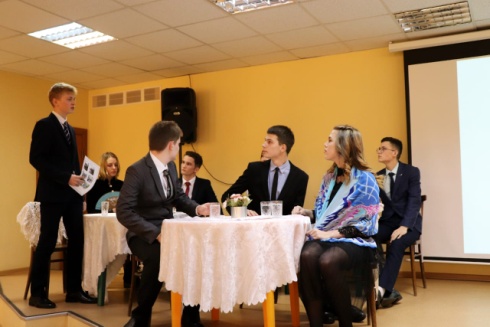 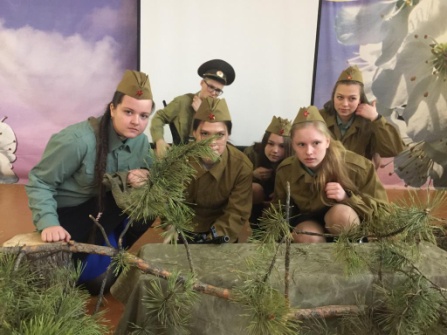 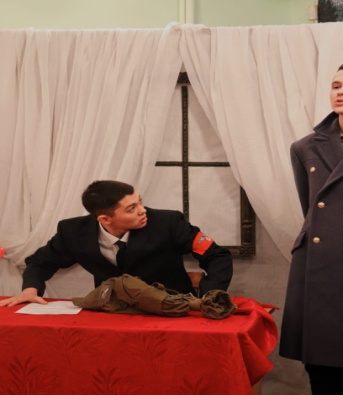 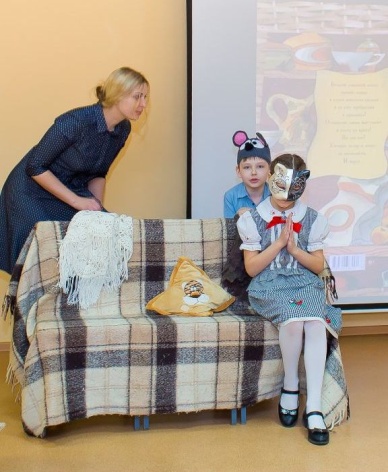 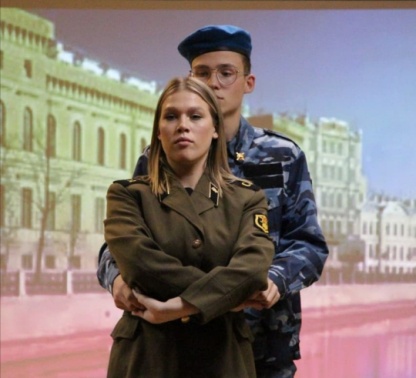 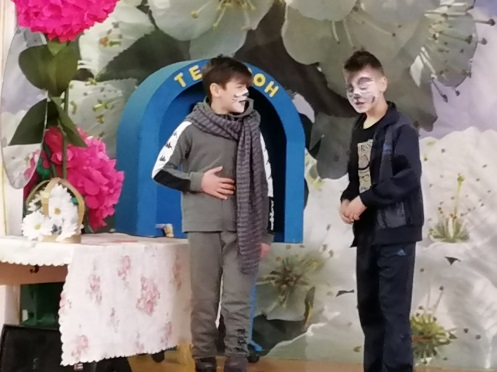 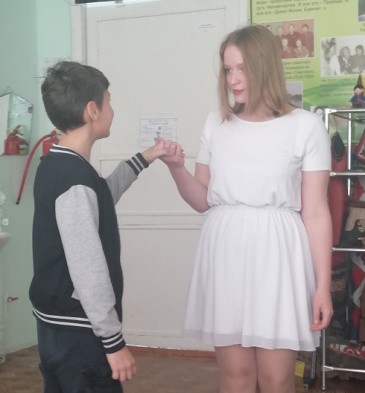 Премьера «Случай с ангелом» 2019г.
«А ЗОРИ ЗДЕСЬ ТИХИЕ…» 2019г.
2020г.
2019
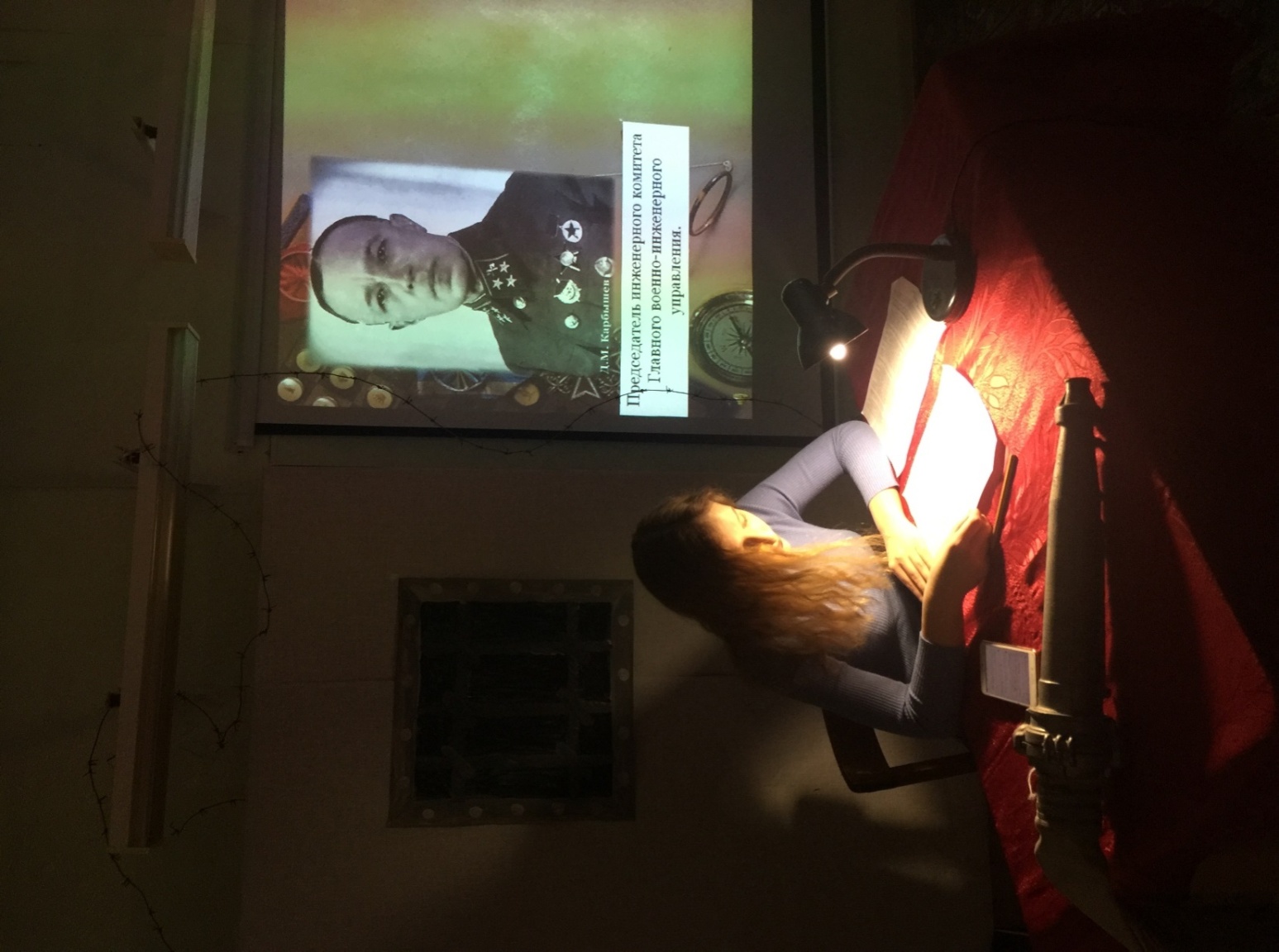 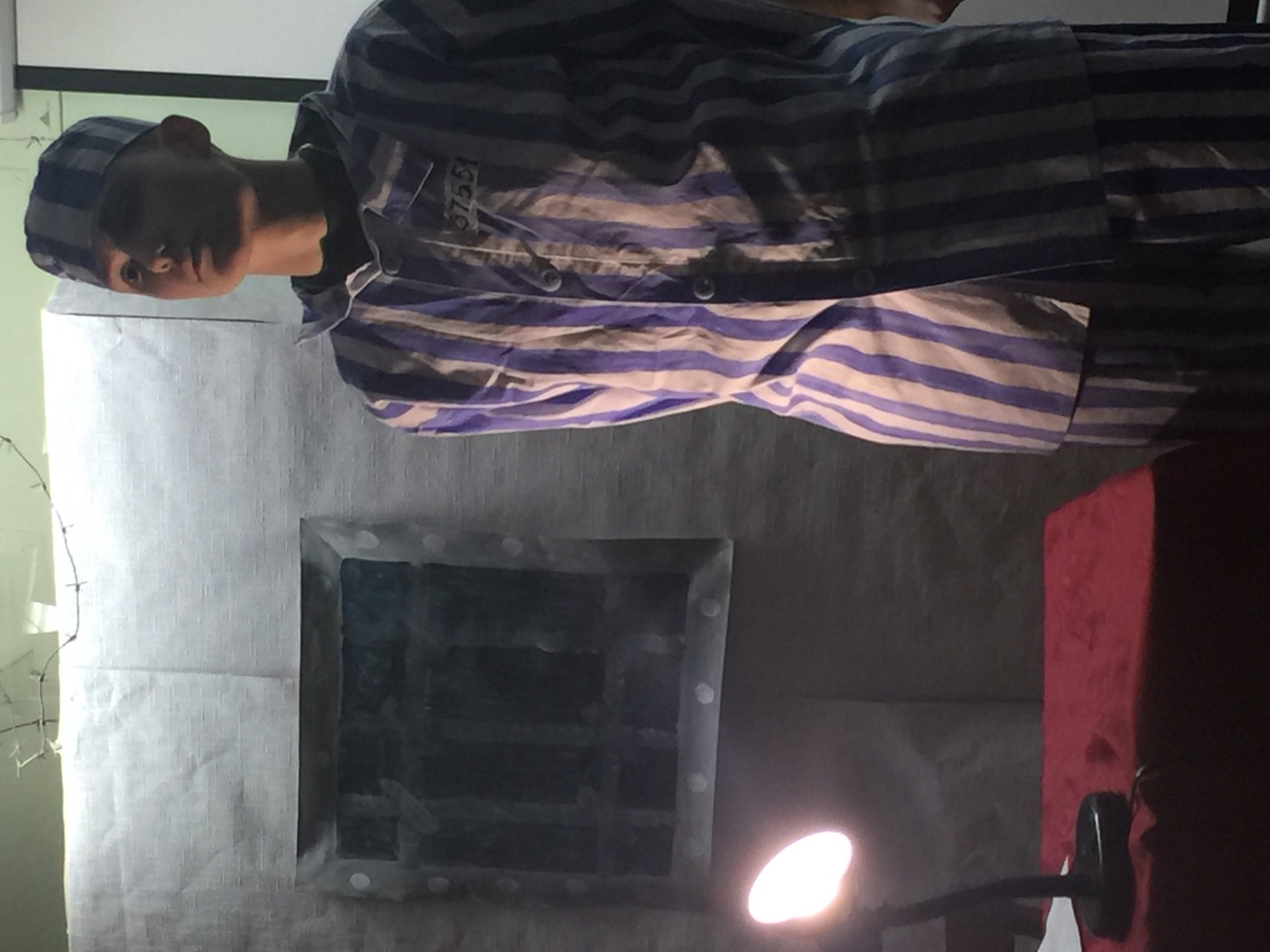 1920
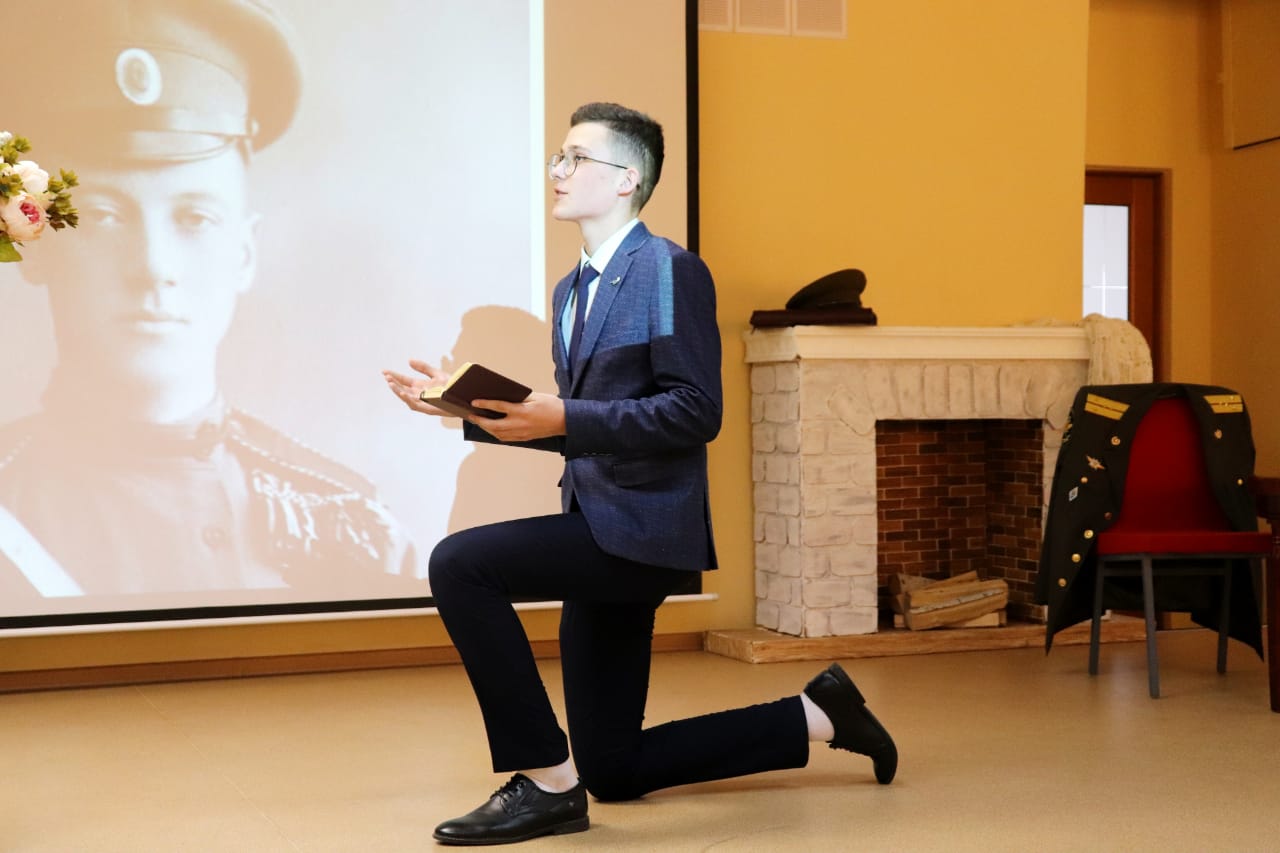 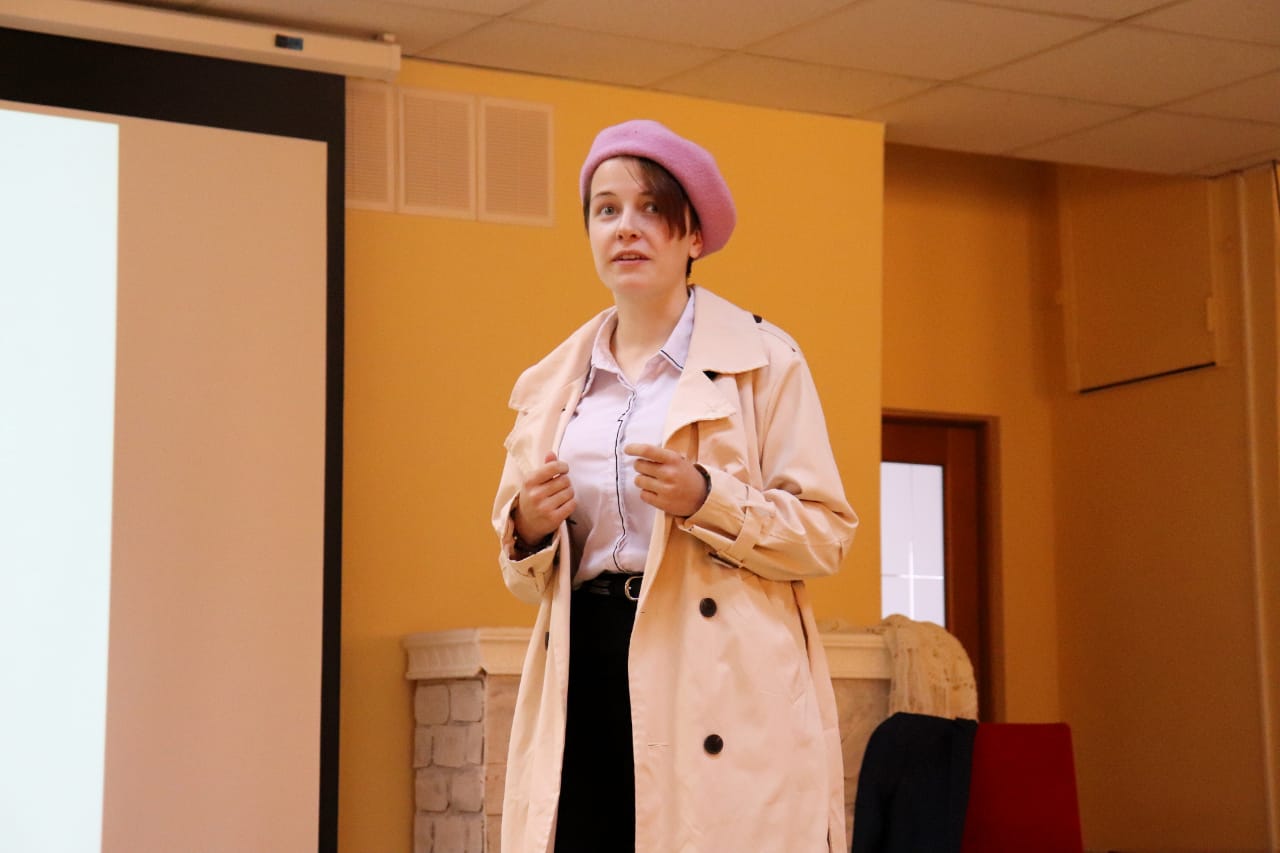 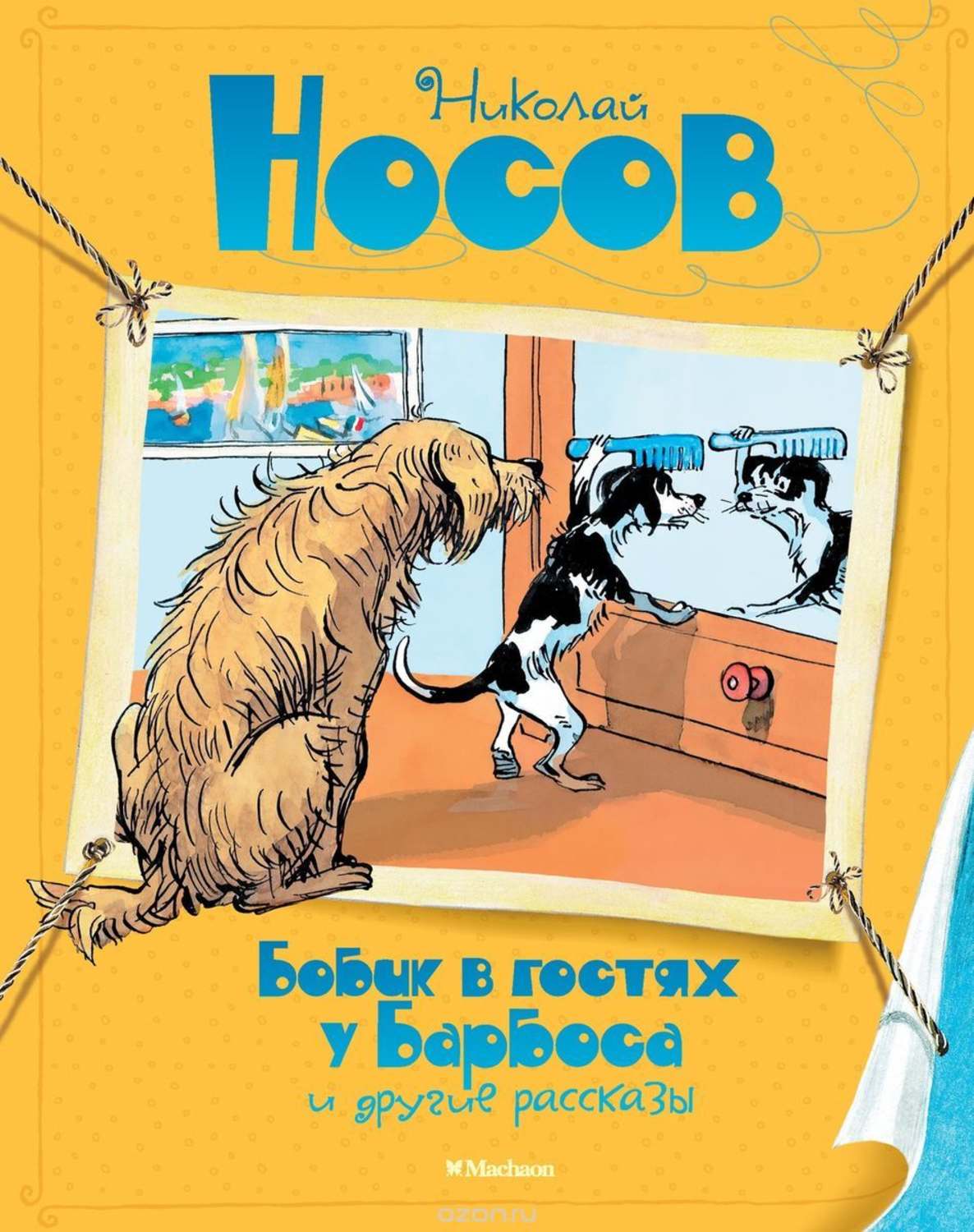 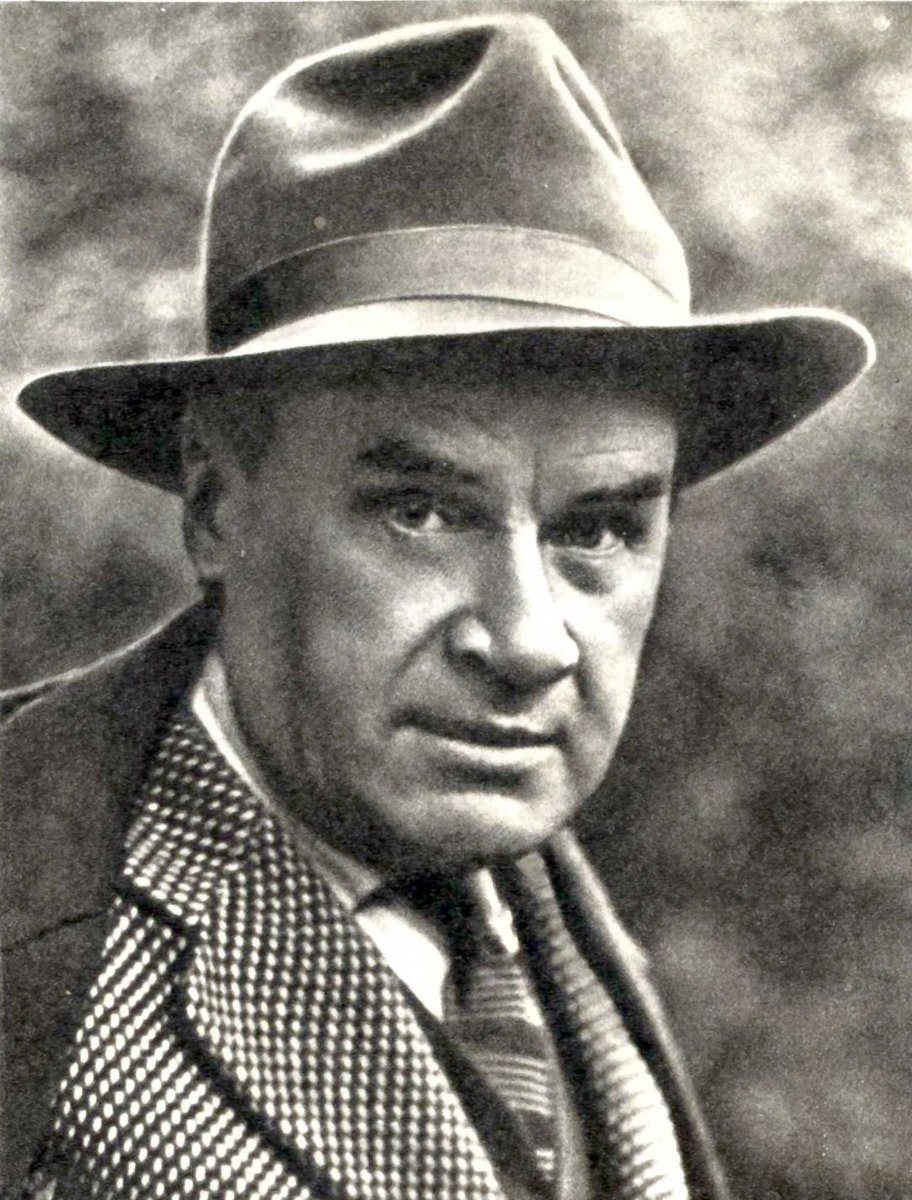 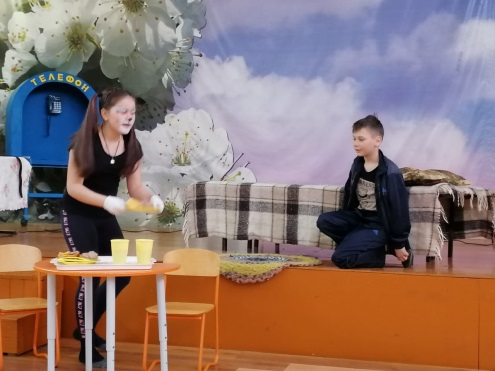 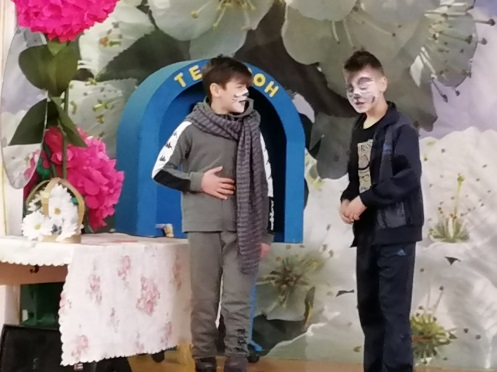 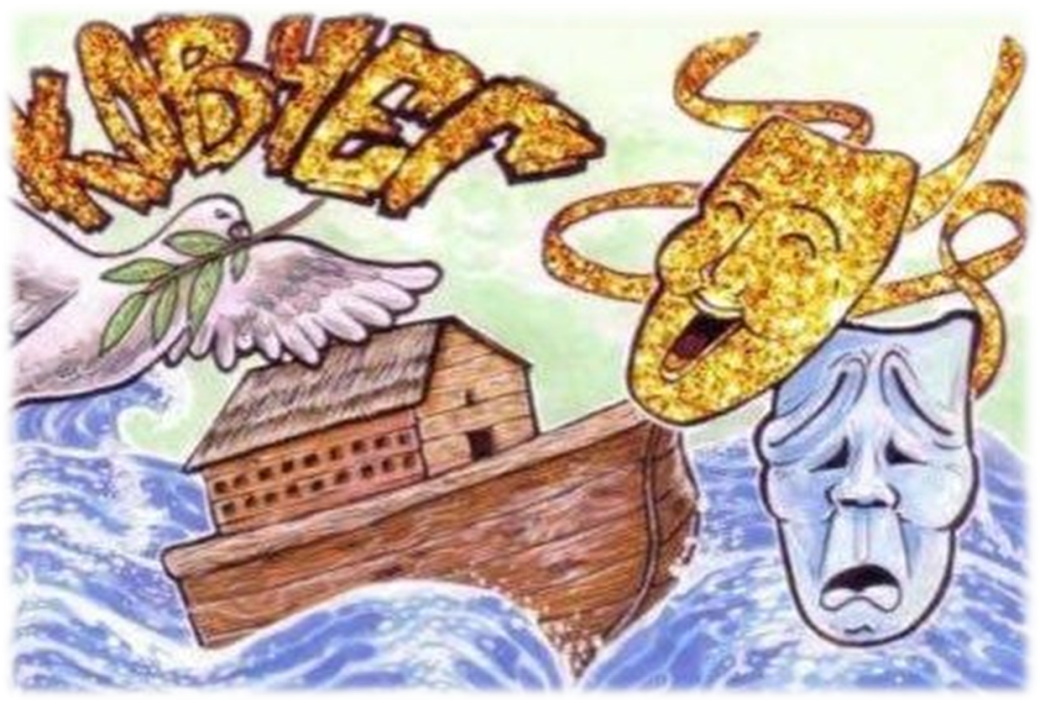 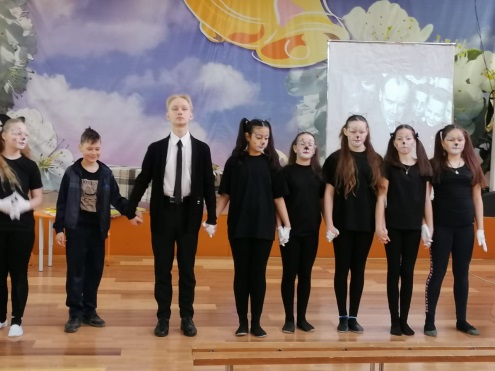 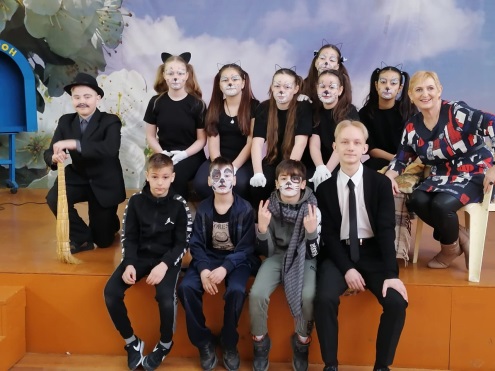 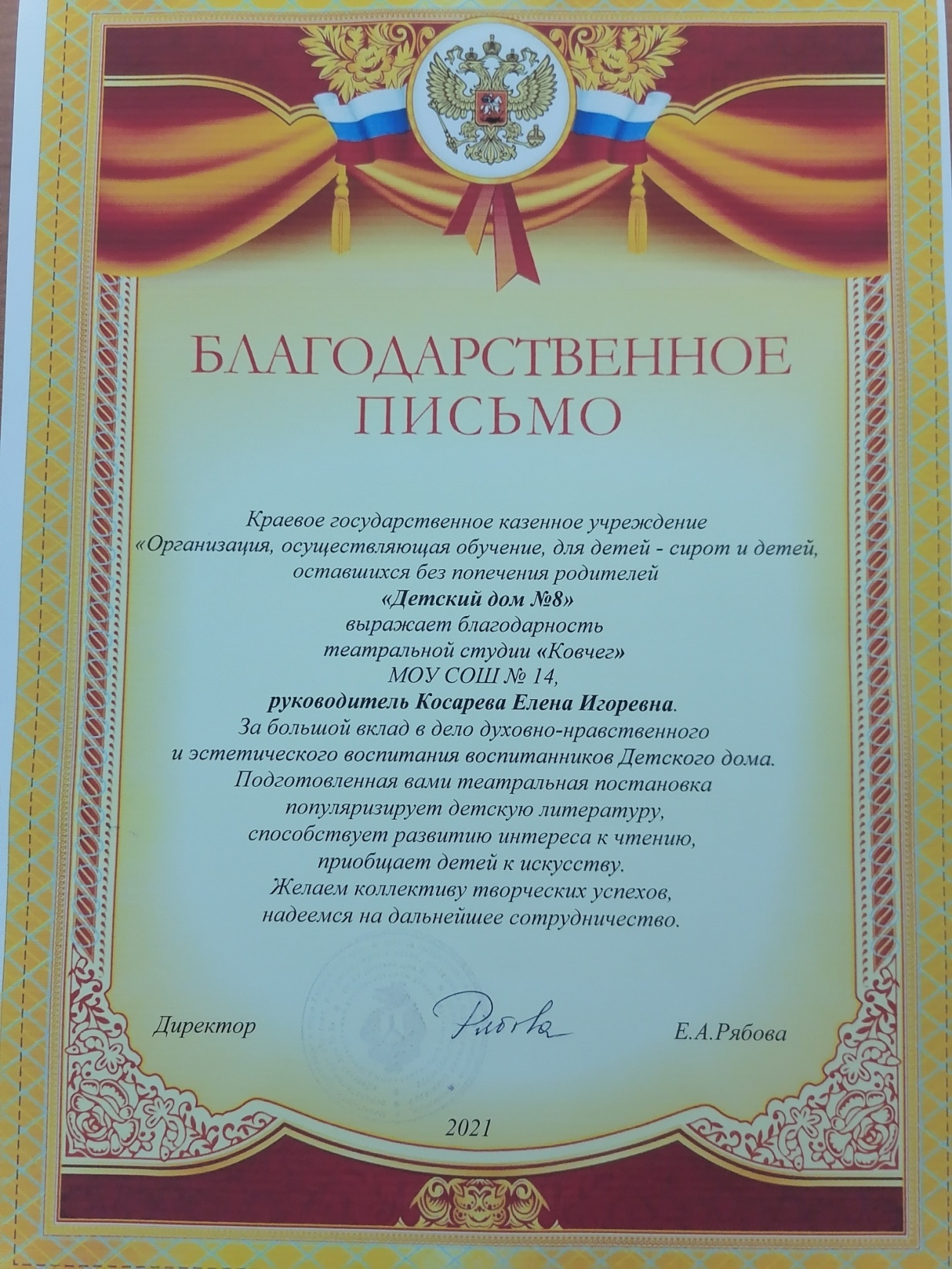 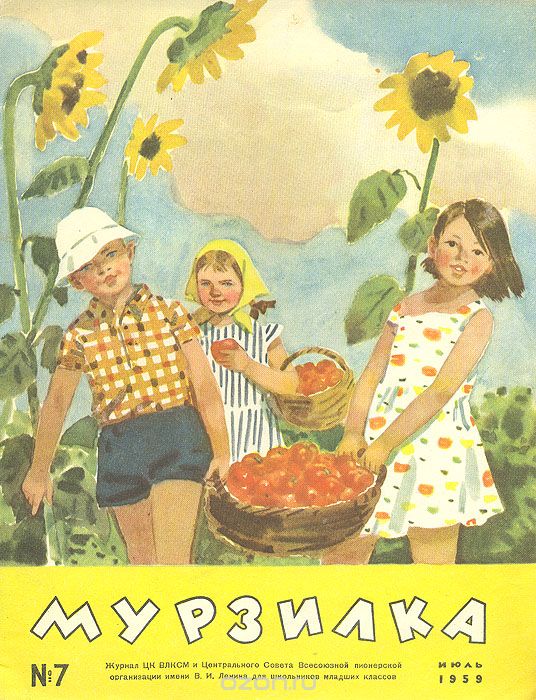 2021
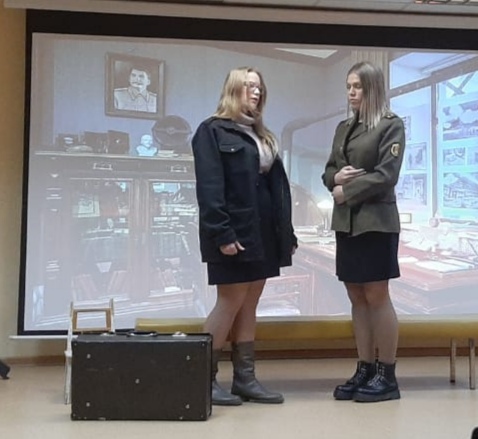 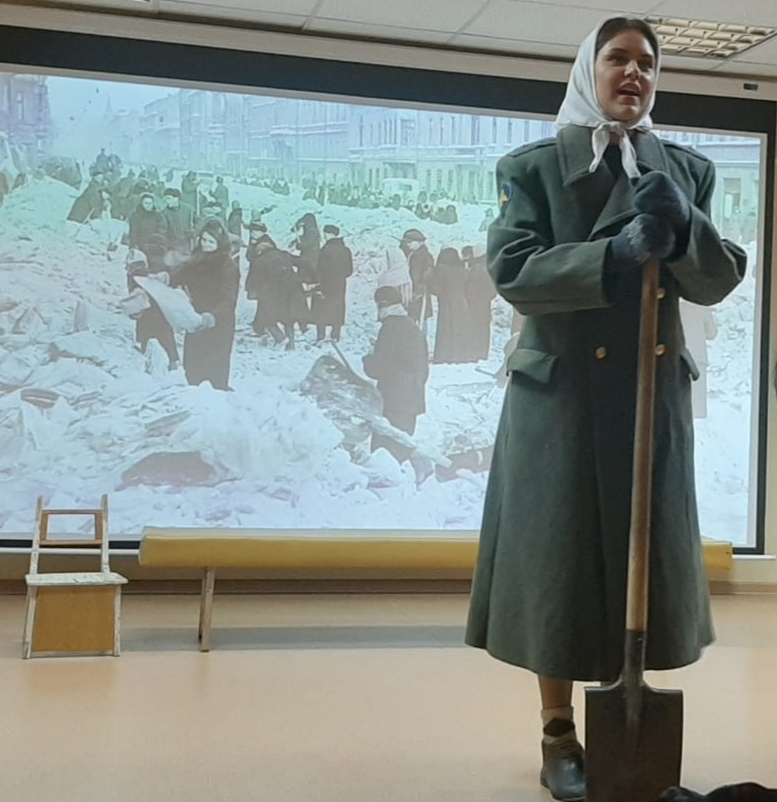 Сцена из спектакля «Ленинградская мадонна» в исполнении педагогов на конкурсе, посвященном 75-летию Великой Победы
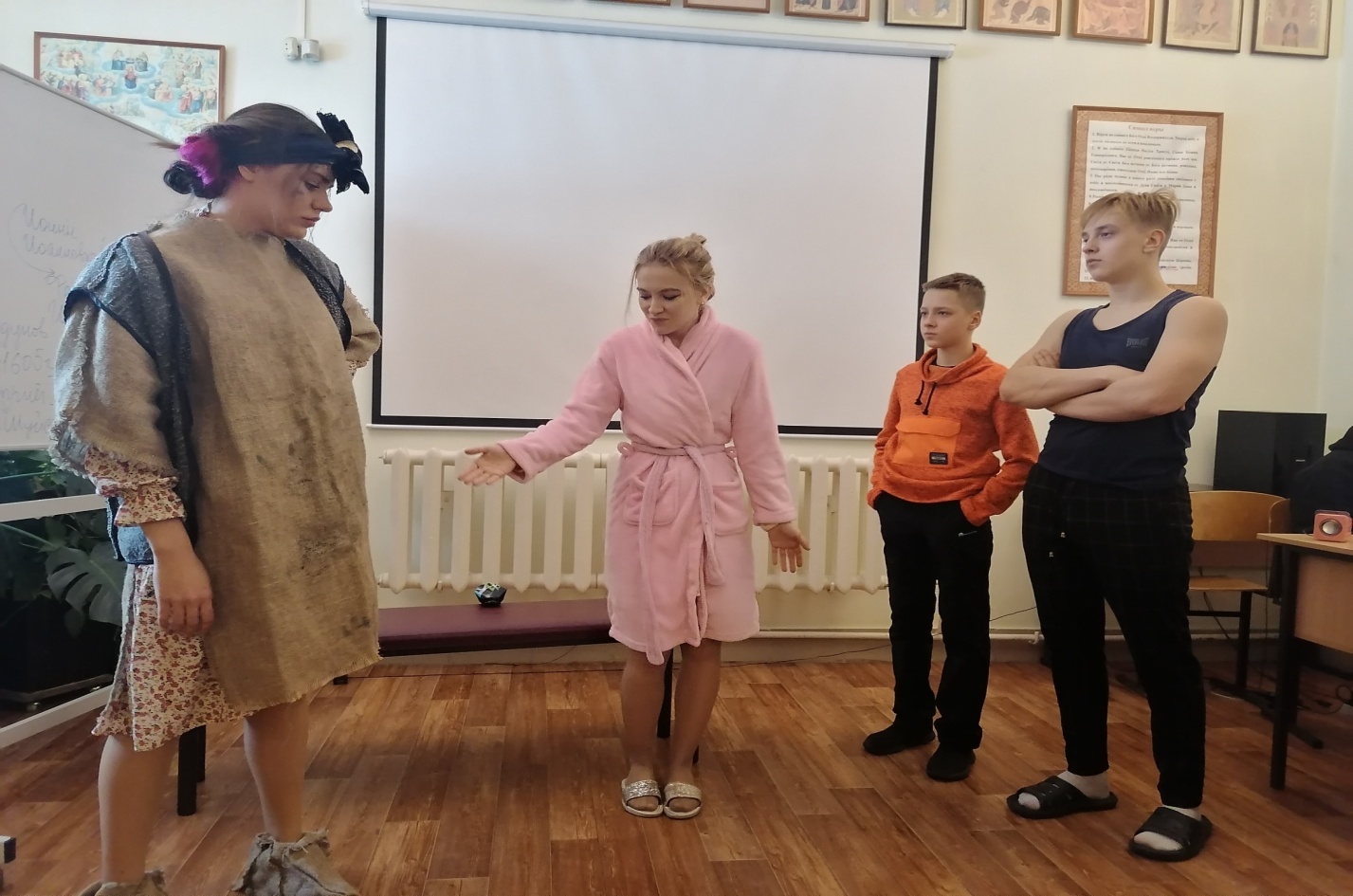 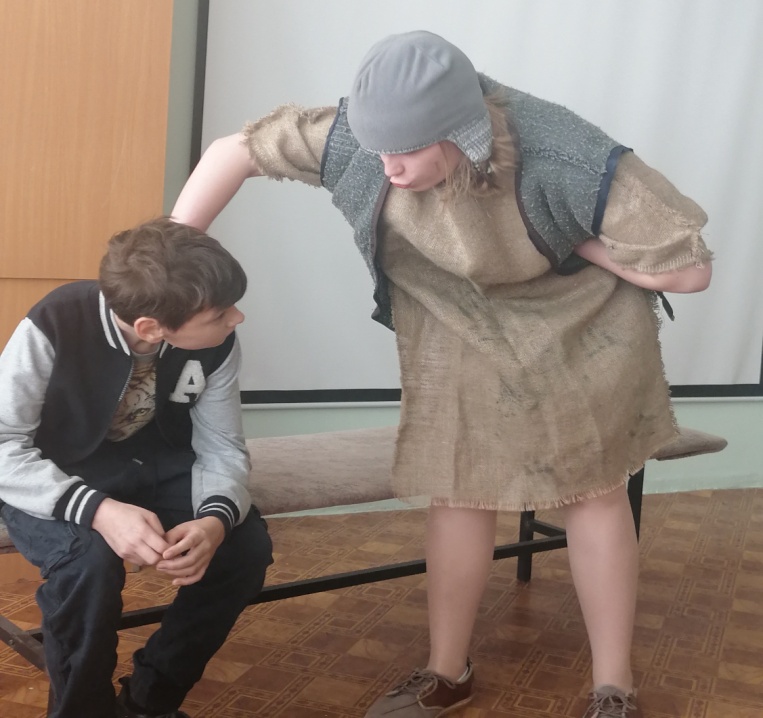 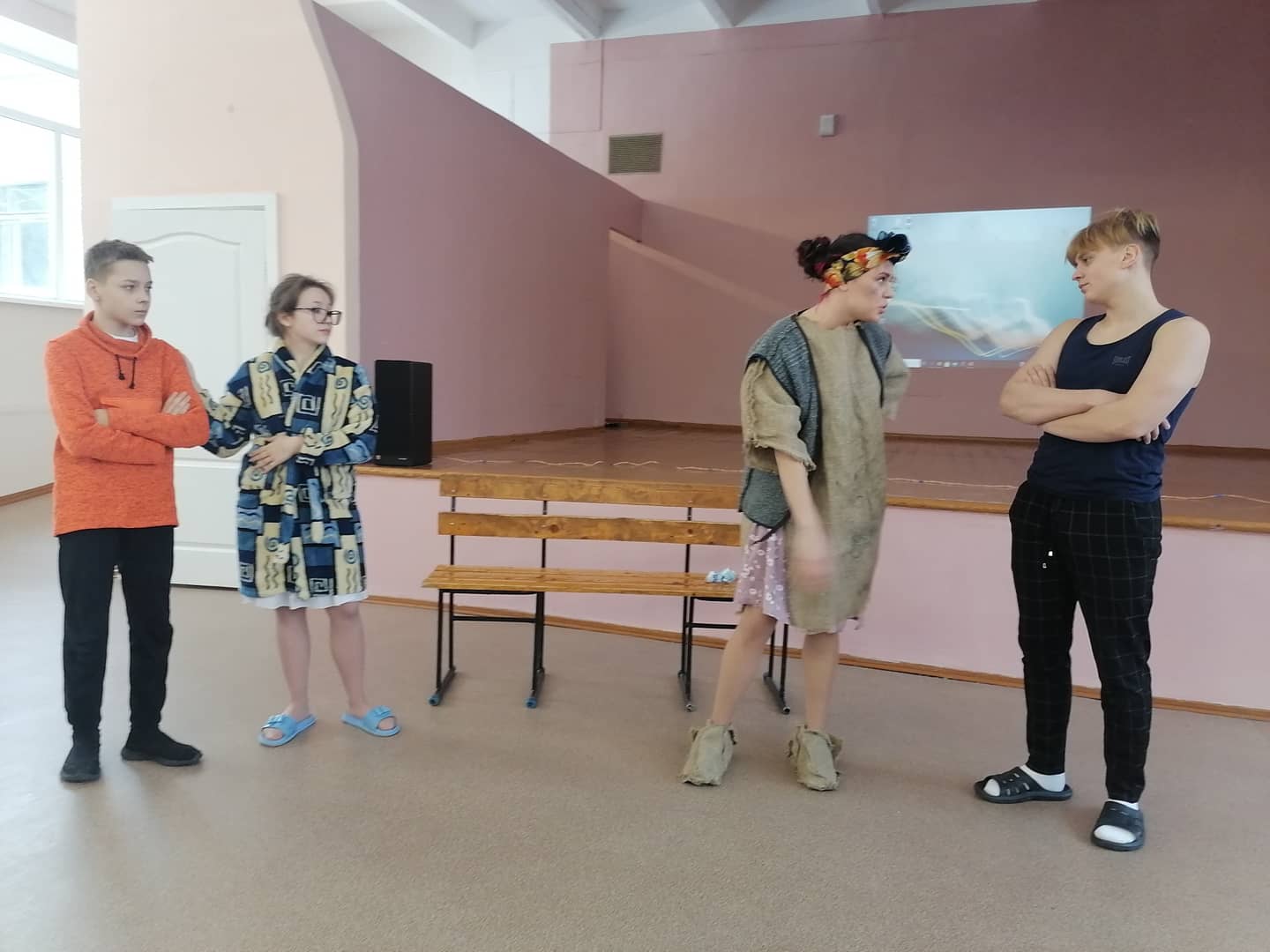 Выступление театрального коллектива «Ковчег» в Амурской епархии с постановкой «Я – это ты!» по произведению Н. Блохина, клирика кафедрального собора пророка Илии «Перенесение на камне»
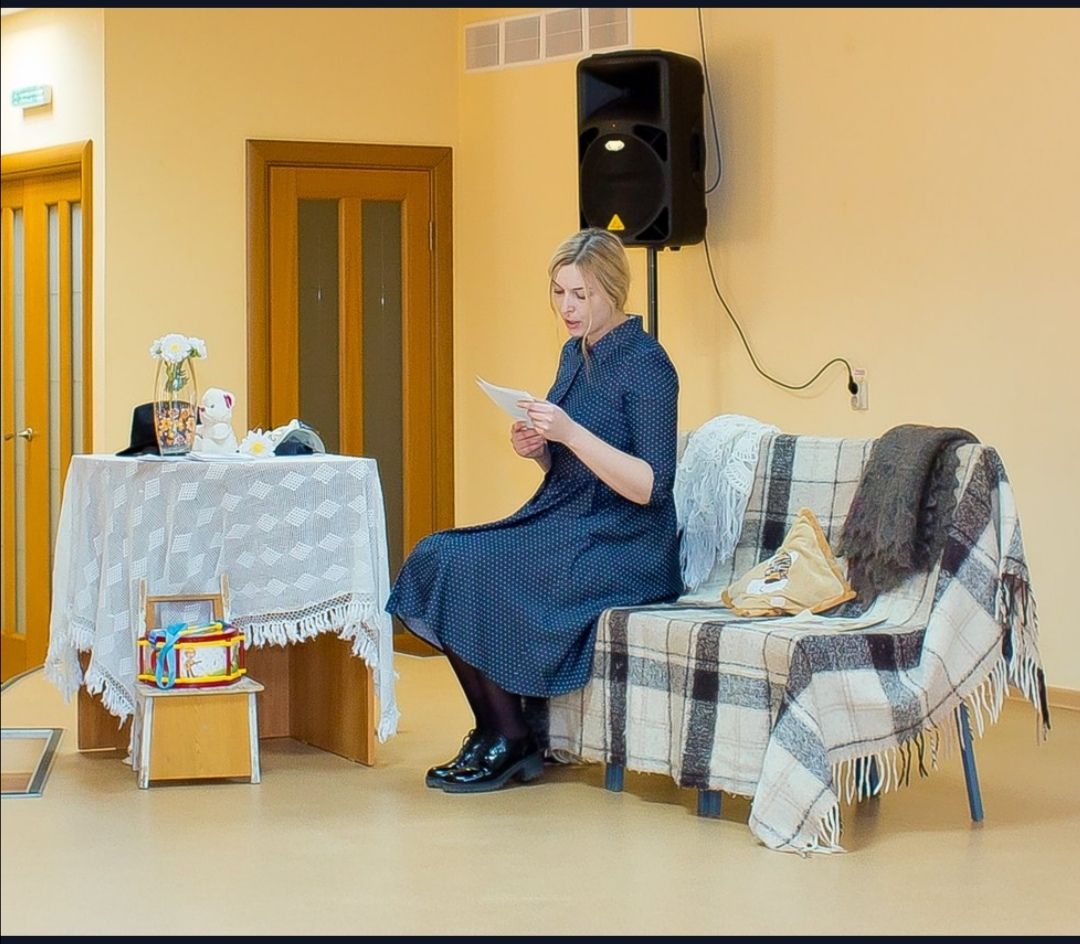 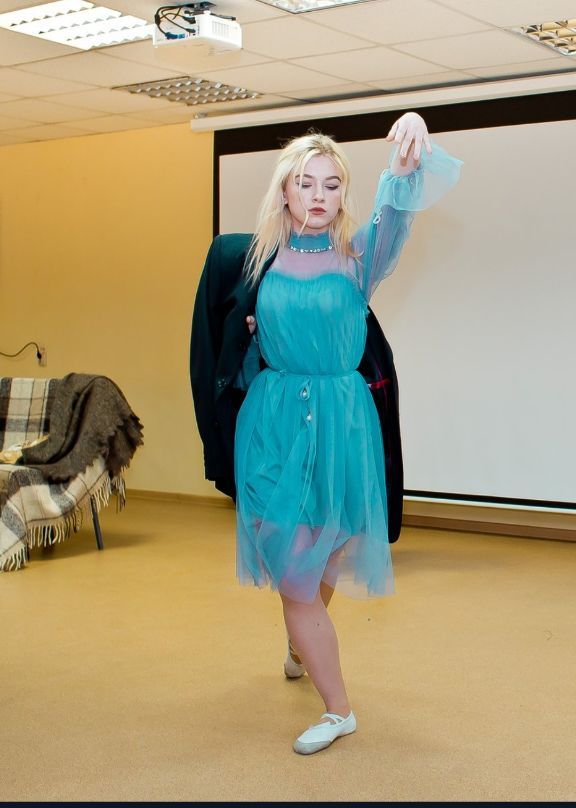